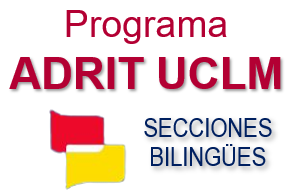 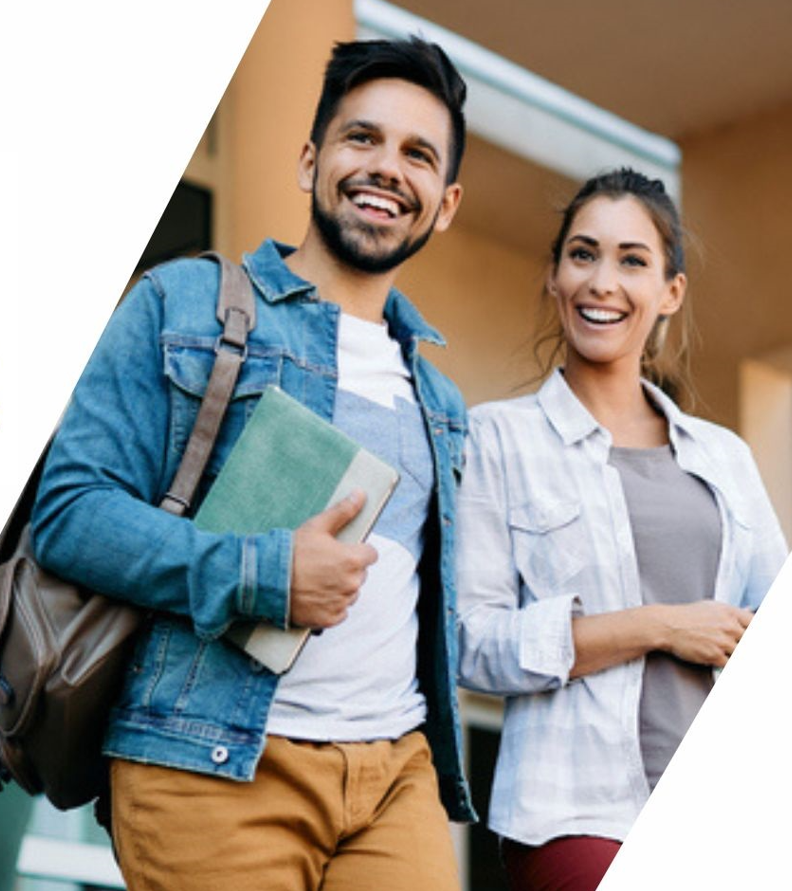 ADRIT 

UCLM
ATTRACTION, DEVELOPMENT AND RETENTION OF INTERNATIONAL 
TALENT
STUDY AT UCLM
SPANISH BILINGUAL 
SECTIONS STUDENTS
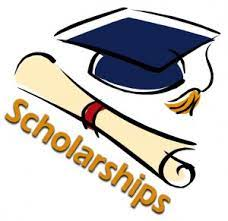 10
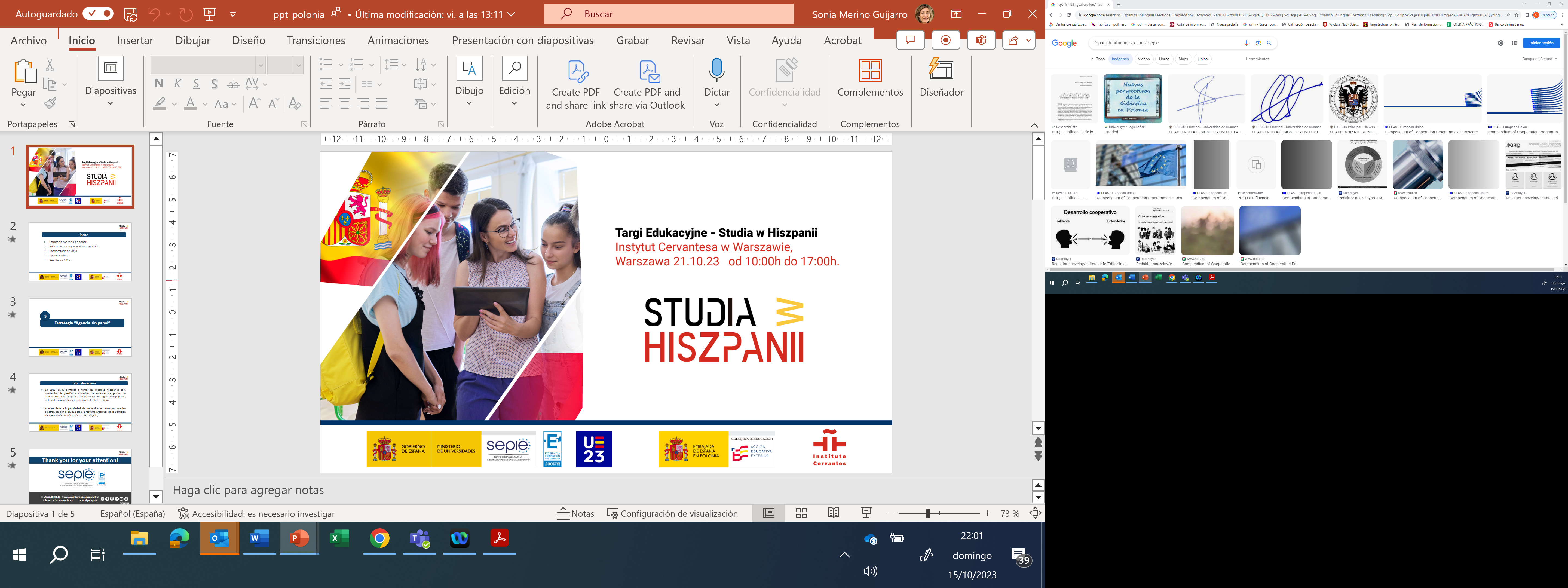 FREE
ENROLMENT
THE FIRST YEAR OF UNDERGRADUATE STUDIES
ADRIT 

UCLM
GRANT
2.000€ EXPENSES (FOOD AND ACCOMODATION)
DISCOUNT
IN HALLS OF RESIDENCE *
STUDY AT UCLM
[Speaker Notes: International Talent attraction, developtment & retention]
DIRECT ENROLMENT STUDIES 2025/26
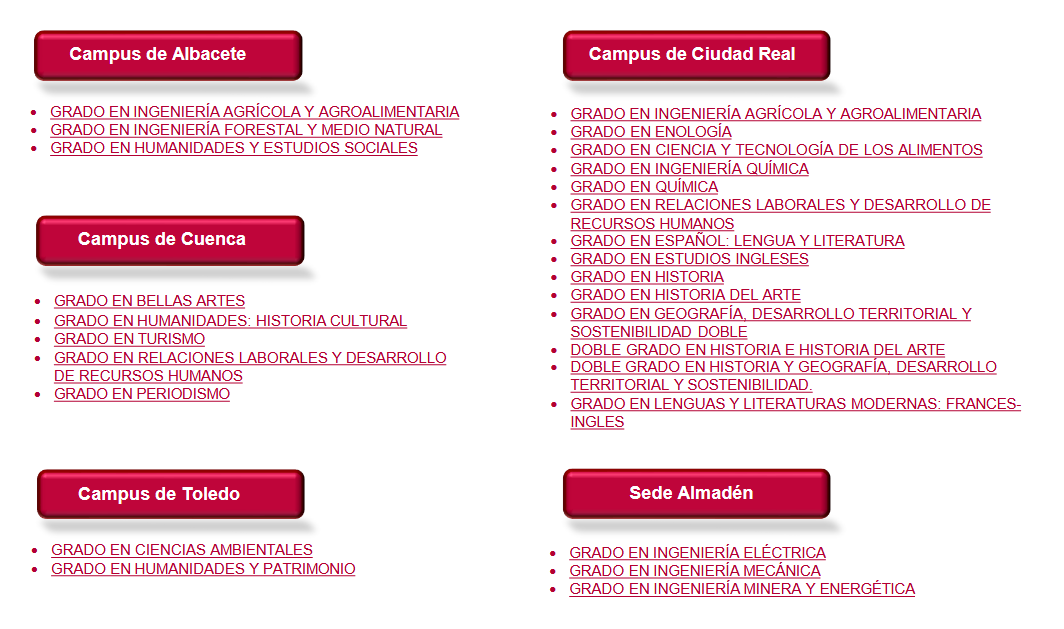 DIRECT

ENROLMENT
STUDY AT UCLM
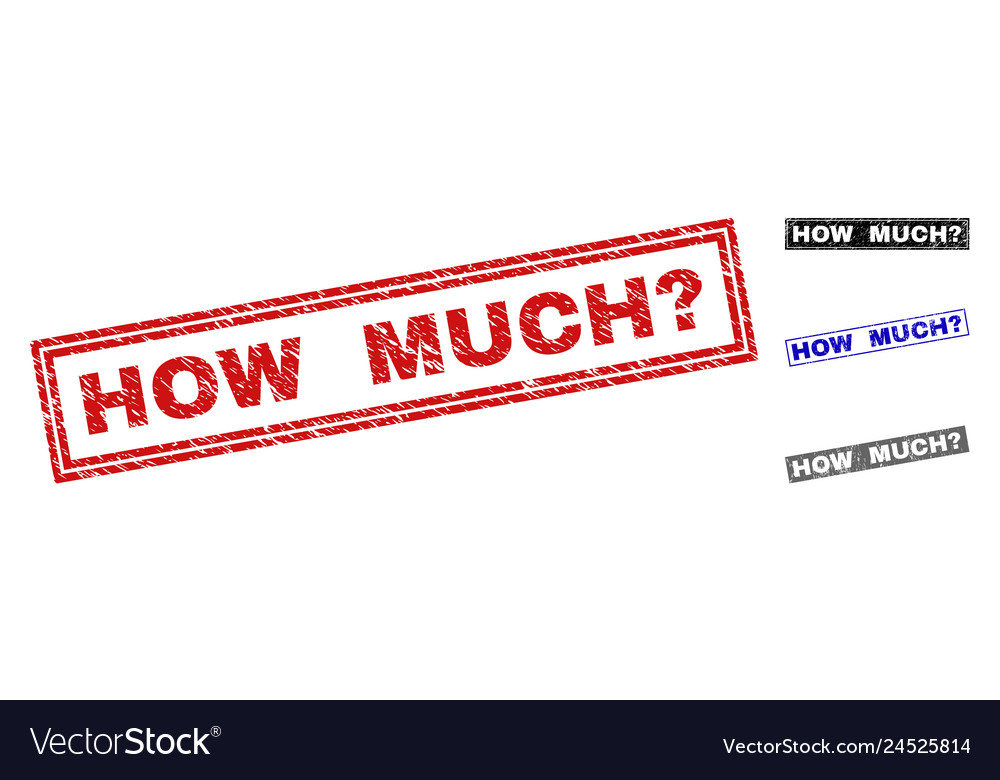 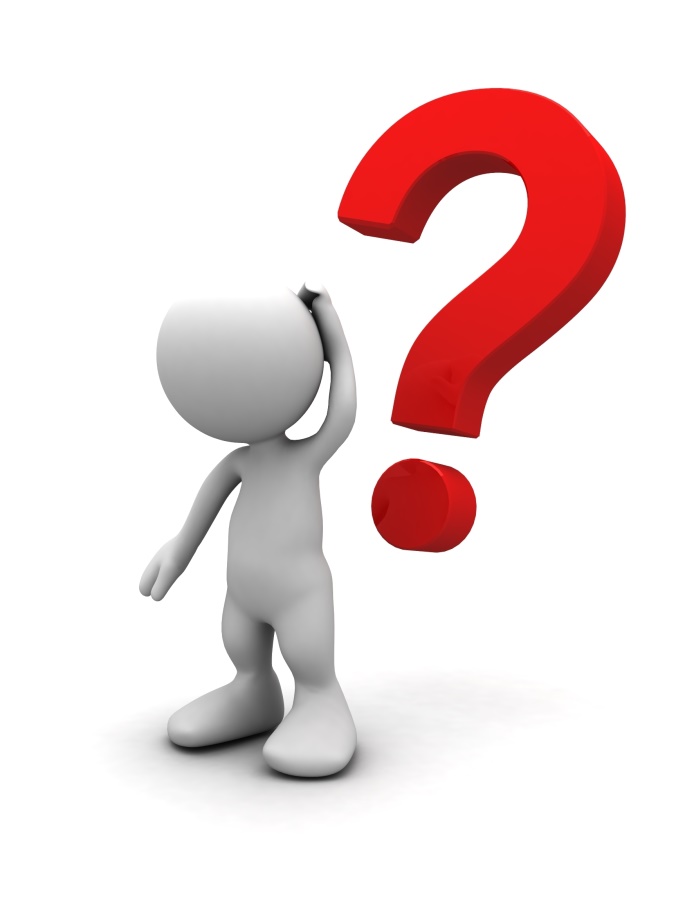 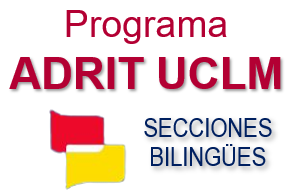 ADRIT 

UCLM
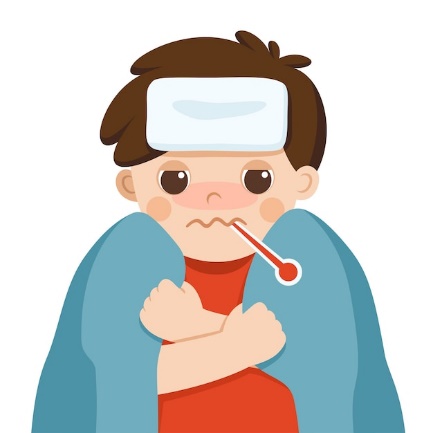 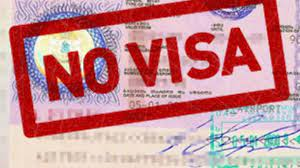 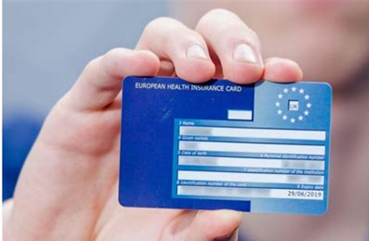 STUDY AT UCLM
NECESSARY DOCUMENTS
Application form 
Copy of passport or applicant’s identification document
Completed Bachillerato academic transcript
Language certificates
Recommendation letter, motivation letter and Curriculum Vitae
Register all these documents in the Education Officeor Attaché’s Office of the Spanish embassy in your country
SELECTION CRITERIA
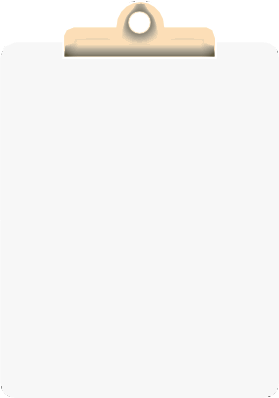 Academic transcript  (5 p)

Languages (3 p)

Other merits (2 p)
ADRIT 

UCLM
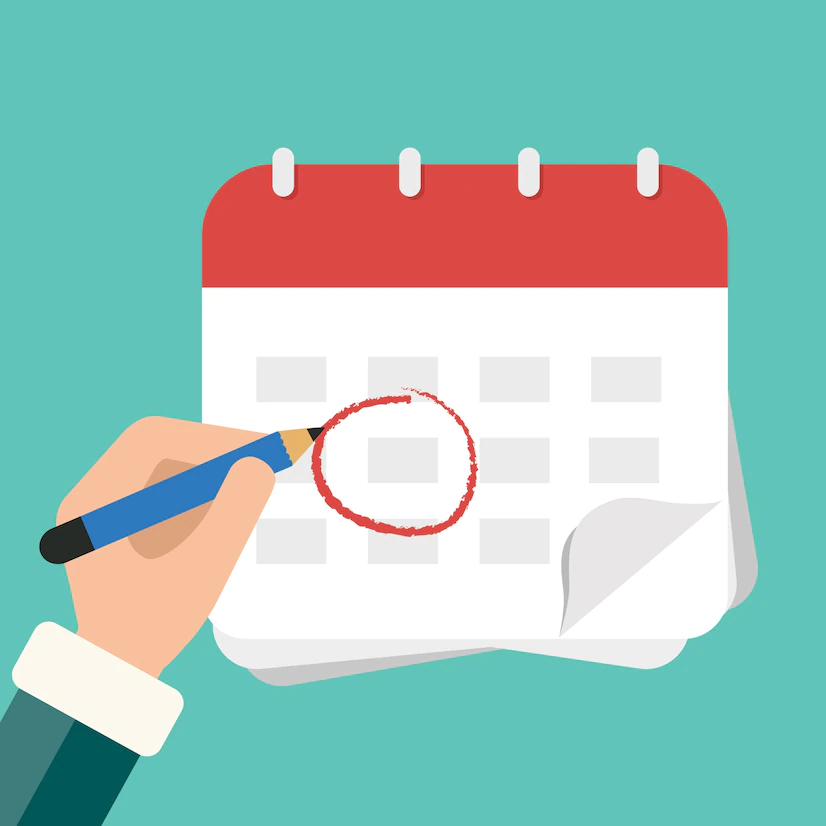 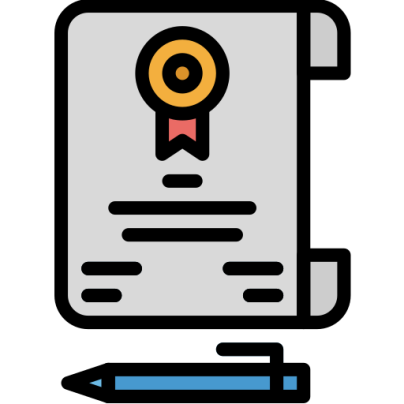 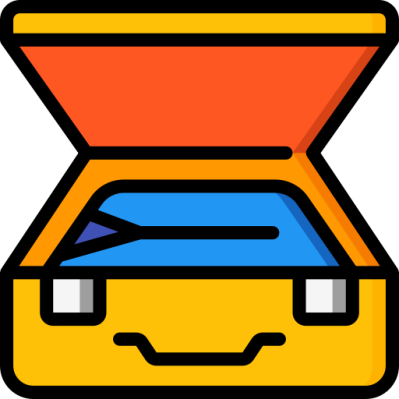 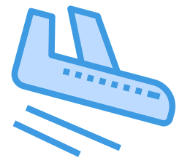 AUGUST
SEPTEMBER
MARCH-MAY
JUNE/JULY
STUDY AT UCLM